LIST STYLES
UNORDERED
ORDERED
decimal
1 2 3
none
decimal-leading-zero
01 02 03
disc
circle
lower-alpha
a b c
square
upper-alpha
A B C
lower-roman
i. ii.
upper-roman
I II III
[Speaker Notes: Fade in: selected possible values]
LIST-STYLE-TYPE
none, disc (•), circle (°), square, decimal (1), decimal-leading-zero (01), lower alpha (a), upper-alpha (A), lower-latin (a), upper-latin (A), lower-roman (iv), upper-roman (IV), lower-greek (ß)
ol {   list-style-type: lower-roman;}
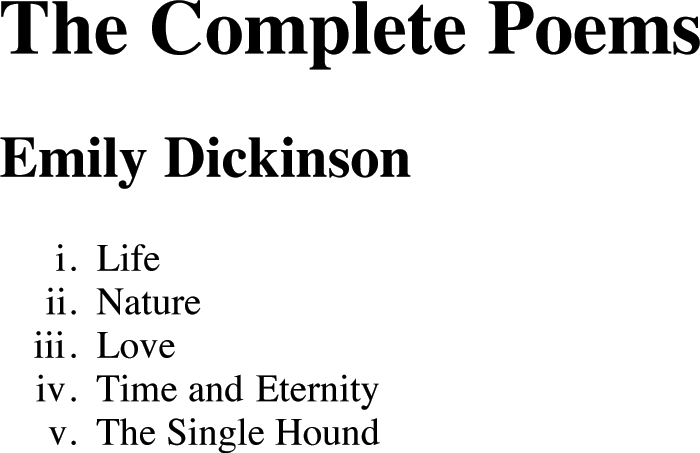 LIST-STYLE-IMAGE
Images for bullets
ul {   list-style-image: url("star.png");}
li {   margin: 10px 0px 0px 0px;}
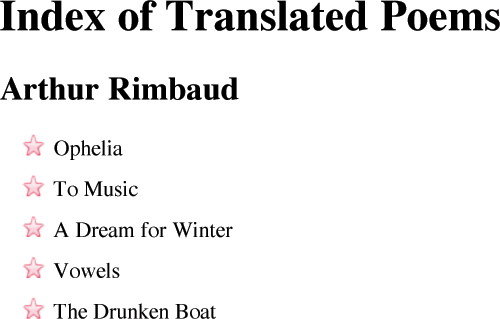 LIST-STYLE-POSITION
Positioning the marker
inside, outside
ul {  width: 250px;}li {  margin: 10px;}ul.illuminations {  list-style-position: outside;}ul.season {  list-style-position: inside;}
LIST-STYLE-POSITION
Positioning the marker
ul {  width: 250px;}li {  margin: 10px;}ul.illuminations {  list-style-position: outside;}ul.season {  list-style-position: inside;}
[Speaker Notes: Marker appears to the left of text by default.]
LIST-STYLE-POSITION
Positioning the marker
ul {  width: 250px;}li {  margin: 10px;}ul.illuminations {  list-style-position: outside;}ul.season {  list-style-position: inside;}
[Speaker Notes: The marker sits inside the text - which is indented - by default.]
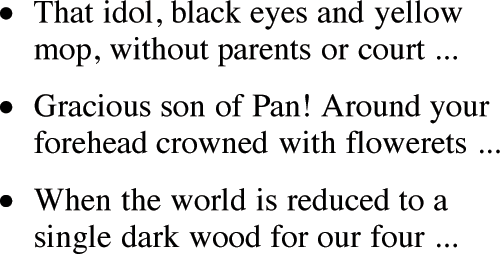 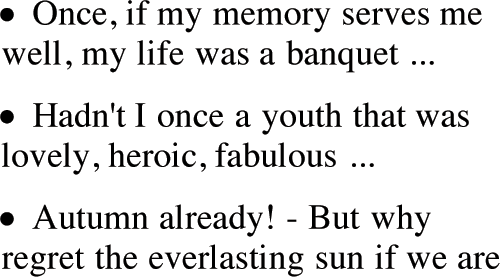 LIST-STYLE SHORTHAND
position, type, image
ul {  list-style: inside circle;  width: 300px;}li {  margin: 10px 0px 0px 0px;}
LIST-STYLE SHORTHAND
list-style-position
ul {  list-style: inside circle;  width: 300px;}li {  margin: 10px 0px 0px 0px;}
LIST-STYLE SHORTHAND
list-style-type
ul {  list-style: inside circle;  width: 300px;}li {  margin: 10px 0px 0px 0px;}
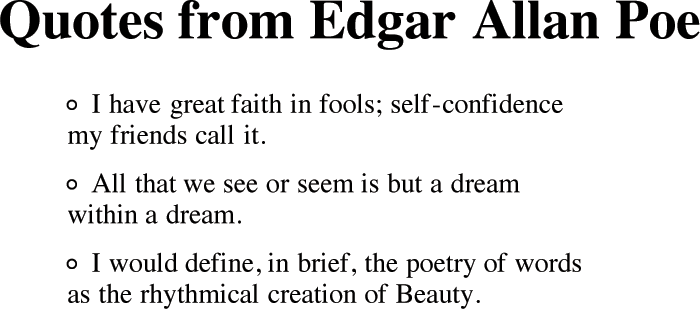